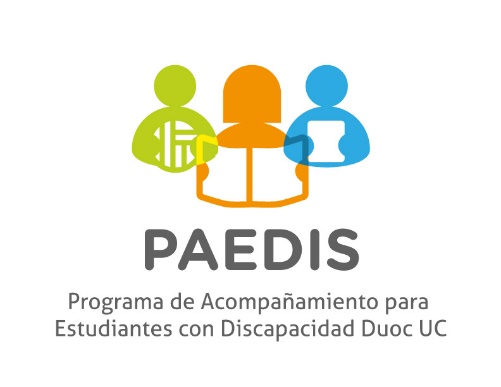 QUÉ ES EL PAEDIS

Es un programa que se orienta al acompañamiento de Estudiantes con Discapacidad (EsD) de Duoc UC, cualquiera sea el grado o condición de salud sensorial, física, intelectual, psíquica u otras  y que en la interacción con el contexto requieran de apoyos o ajustes para acceder y/o participar en las distintas instancias de aprendizaje.

CUALES SON LOS OBJETIVOS DEL PROGRAMA 

Favorecer la inclusión y la participación en igualdad de condiciones, asegurando la accesibilidad y participación en los distintos espacios de la vida estudiantil.
Levantar necesidades de apoyo y ajustes requeridos.
Brindar un acompañamiento a nuestros estudiantes con discapacidad. 
Orientación RND. 
Apoyar la postulación a fondos SENADIS.

A QUÉ PUEDO ACCEDER AL FORMAR PARTE DEL PAEDIS 

Financiamiento o cofinanciamiento de Servicios de Apoyo para la accesibilidad (ILSCH, Transvoz, Software, Tomador de Apuntes, entre otros).
Tutorías Pares que te permitirán adaptarte con mayor facilidad a la educación superior, generando instancias de vinculación con los servicios de tu sede y apoyándote en el fortalecimiento de tus hábitos y técnicas de estudio.
Levantar necesidades de adecuaciones en los materiales de estudio y métodos de enseñanza para comunicar a docentes involucrados en el proceso educativo. 
Gestionar apoyo para accesibilidad en actividades co curriculares y extra curriculares. 









¡TE ACOMPAÑAMOS EN ESTE DESAFÍO!

¡CUENTA CON NOSOTROS!
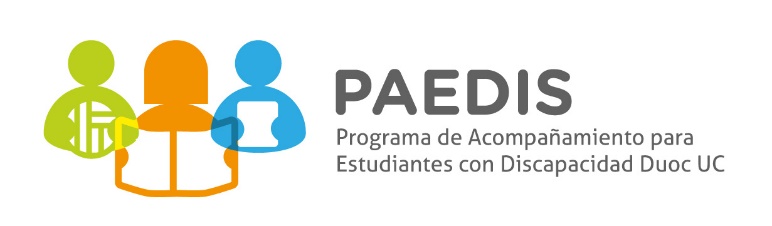 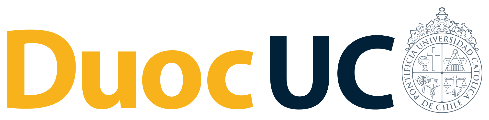 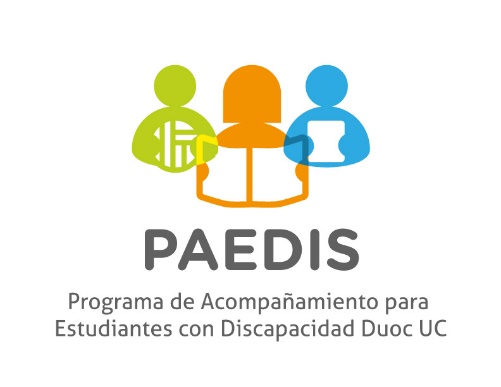 COMPROMISO
Yo, __________________________________________________________, cédula de identidad nacional número ______________________________, alumno regular de la carrera de _____________________________________, de la sede ____________________________ de Duoc UC, declaro conocer los servicios de accesibilidad y apoyos que otorga Duoc UC en el marco del Programa de Acompañamiento para Estudiantes con Discapacidad, PAEDIS.

Acepto: 

□ Comunicar a los docentes mis necesidades educativas especiales, los ajustes y apoyos que requiero. 
□ Recibir información del PAEDIS 
□ Ser convocado en encuentros de inclusión de EeSD
□ Permitir el contacto con mi sostenedor 

Me comprometo a tomar conocimiento de los términos y condiciones de uso de cada uno de los servicios de accesibilidad.




 Sede, fecha ____________________
__________________________
Nombre y firma del alumno
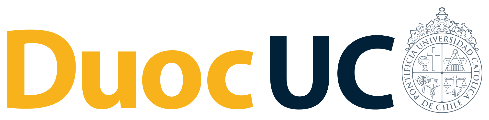